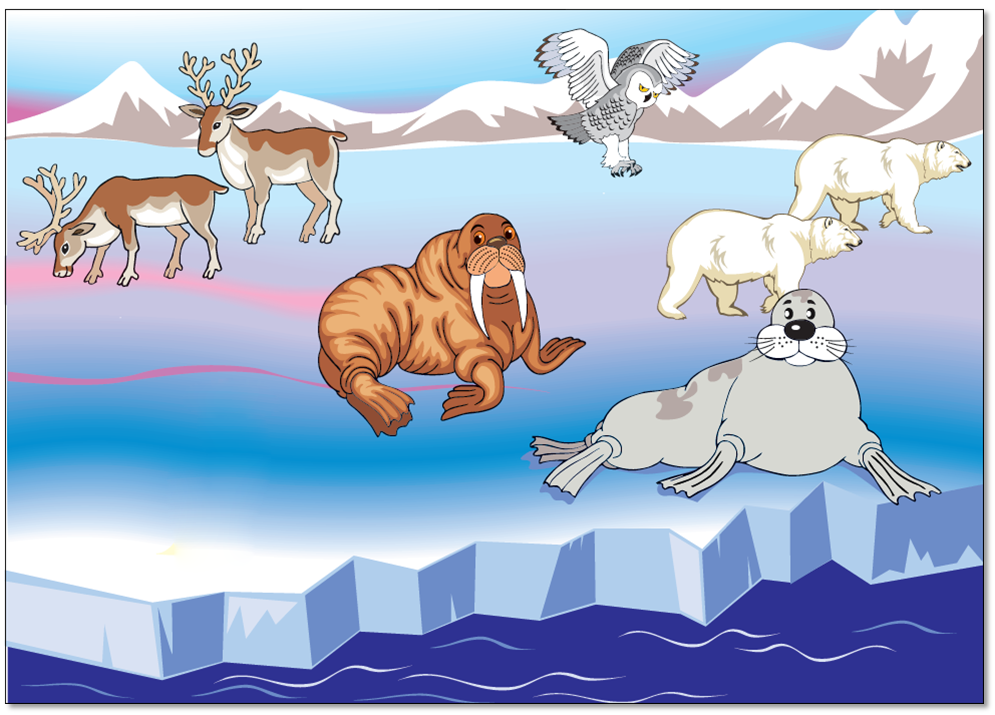 Назвіть тварин, які мешкають на Північному полюсі.
Які характерні особливості мають ці тварини?
Що допомагає їм вижити в Арктиці?
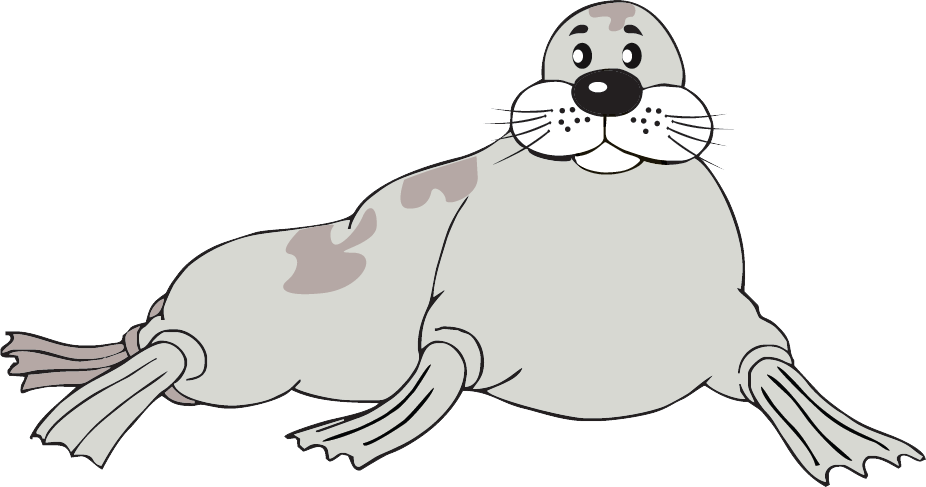 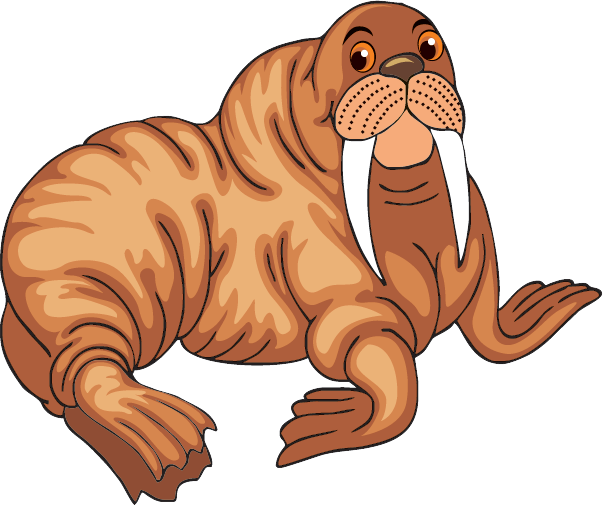 Порівняйте тюленя та моржа.
Чим вони схожі та чим відрізняються?
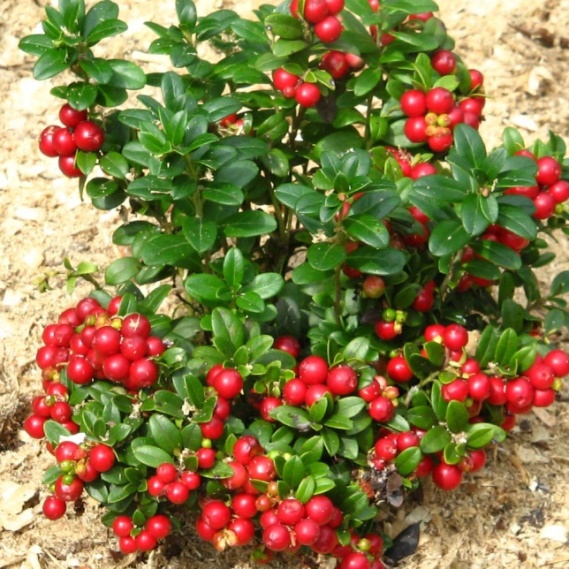 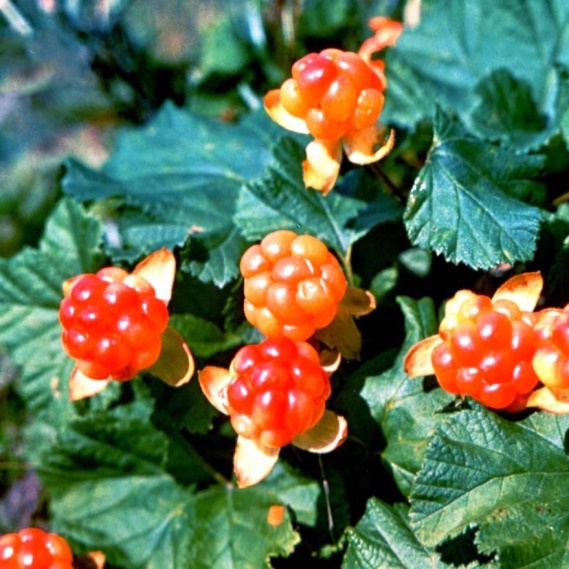 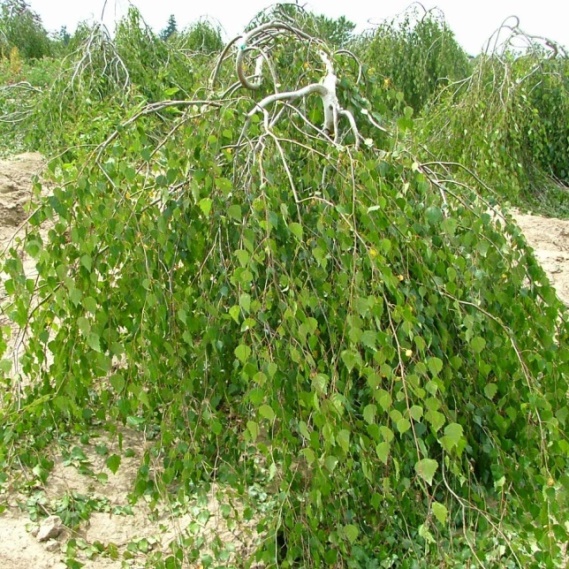 Карликова береза
Брусниця
Морошка
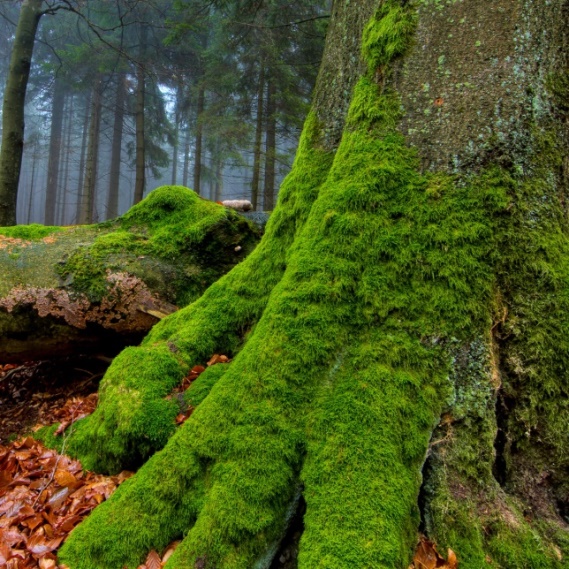 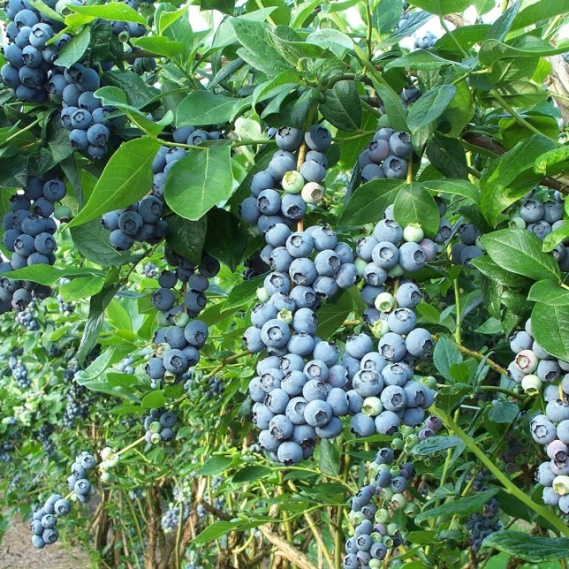 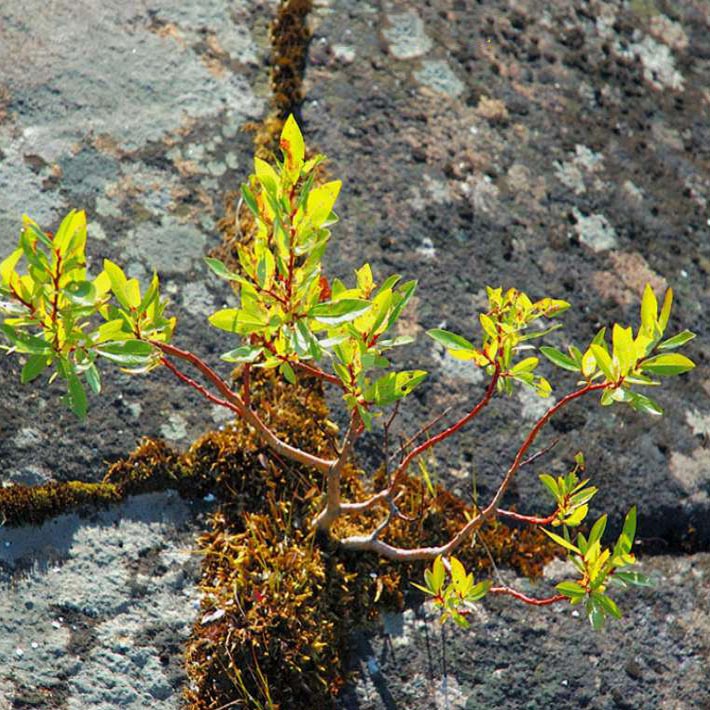 Мох
Полярна верба
Голубика
Назвіть рослини. У який спосіб вони пристосовуються до життя у тундрі?
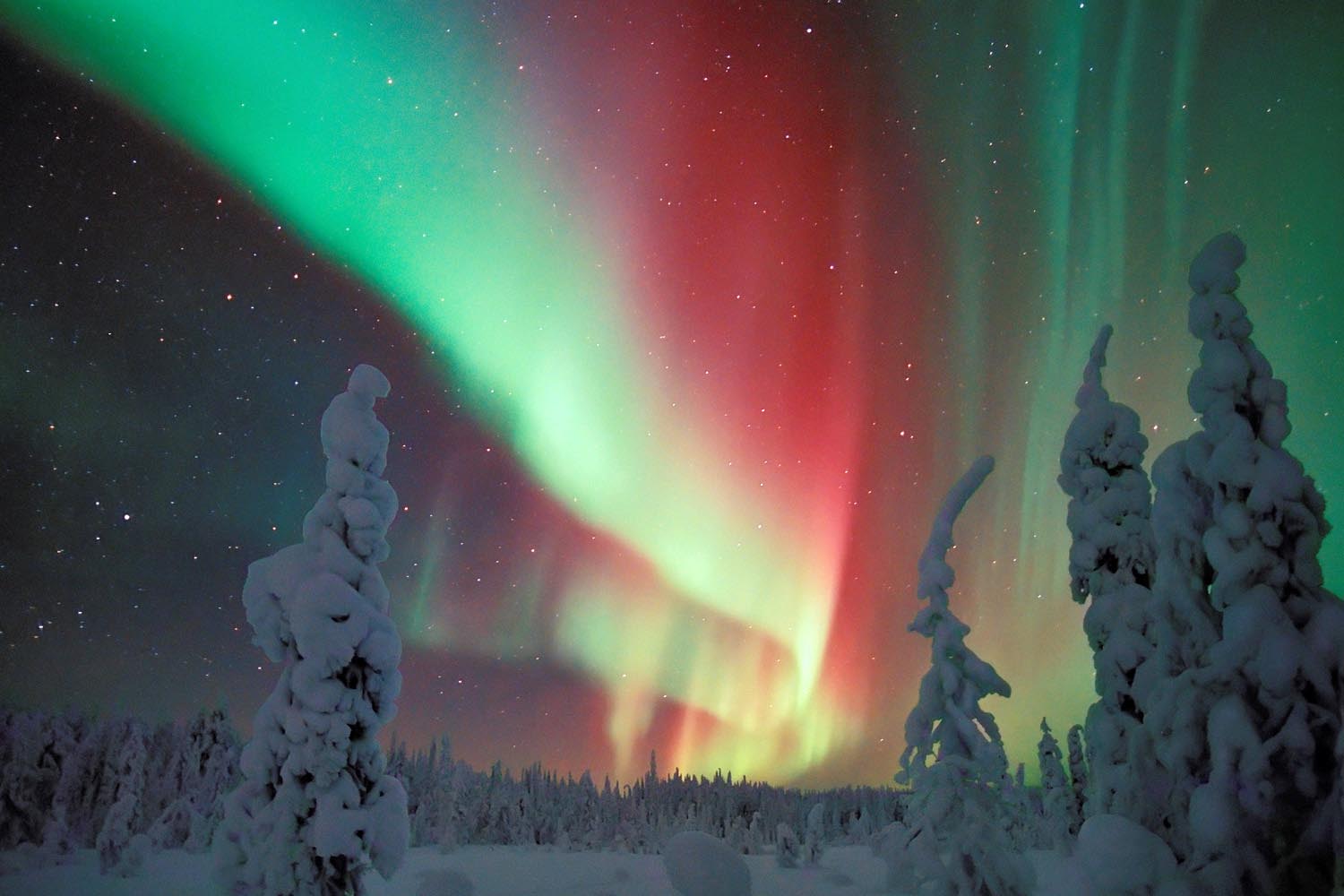 Як називають це природне явище?
Розкажіть, що ви знаєте про північне сяйво.